Interventions and Best Practices to Eliminate Stigma and Discrimination in PEPFAR Programs: Results From a Programmatic Assessment
Evelyn M. Rodriguez, MD, MPH, MBA
CDC, Lead Investigator
Cassia Wells, MD, MPH, MA
ICAP Project Lead

IAS Satellite Session, Mexico City, July 23rd, 2019
Funding: U.S. Centers for Disease Control and Prevention (CDC)
Cooperative Agreement # U2GGH000994-03
Collaborators
U.S. Centers for Disease Control and Prevention (CDC)
Evelyn M. Rodriguez

Department of Defense (DoD)
Vienna Nightingale

Health Resources and Services Administration (HRSA)
Myat Htoo Razak and Tracey Gantt 

Peace Corps (PC)
Hannah Gardi

U.S. Agency for International Development (USAID)
Kent Klindera
The findings and conclusions in this presentation are those of the presenters and do not necessarily represent the official position of the funding agency.
Background
Stigma and discrimination (SD) against people living with HIV and those at high risk of acquiring HIV (i.e. key and priority populations) remain major barriers to accessing HIV services

Elimination of SD in programs supported by the U.S. President’s Emergency Plan for AIDS Relief (PEPFAR) is essential to achieve epidemic control

Activities, practices, and interventions used to eliminate SD in PEPFAR-supported programs have previously not been well documented

A PEPFAR SD Task Force identified the need for an assessment of all SD-related programmatic activities funded by U.S. Government (USG) agencies
Methodology
An online Programmatic Assessment survey was developed with engagement of points of contact from five PEPFAR-funded USG agencies
CDC, DoD, HRSA, PC and USAID

The assessment collected information about direct SD programs and activities, as well as topics related to SD such as patients’ rights, confidentiality and infection control practices

An email list was created of implementing partner (IP) organizations and PC posts who had received PEPFAR funding since December, 2014 (PEPFAR 3.0)

Contacts on the list were emailed by ICAP and asked to assign someone on their team to complete the Programmatic Assessment from December 2018 to March 2019
[Speaker Notes: Columbia University IRB & CDC ADS approval was obtained
The assessment was voluntary and estimated to take 60 minutes to complete]
Response
Total number of IP/PC post contacts emailed: 413

Number of currently active contacts: 340 (82%)
Among active contacts 267 (79%) were CDC or USAID implementers

Number of responses from IPs/PC posts: 244

Number of countries represented: 50
[Speaker Notes: Proxy response rate of approximately 59% (all contacts), approximately 72% if exclude inactive IP from denominator]
Respondents’ Geographic Distribution
Number of Respondents
1-5
6-10
>10
[Speaker Notes: 1-5: Angola, Barbados, Belize, Burma, Burundi, Cambodia, Cameroon, China, Dominican Republic, El Salvador, Ghana, Guatemala, Guyana, Haiti, Honduras, India, Indonesia, Jamaica, Kazakhstan, Kenya, Kyrgyzstan, Laos, Mali, Namibia, Nicaragua, Panama, Senegal, South Sudan, Suriname, Tajikistan, Thailand, Trinidad and Tobago

6-10: Botswana, Democratic Republic of the Congo, Lesotho, Mozambique, Nigeria, Rwanda, Eswatini, Tanzania, Ukraine, Vietnam, Zimbabwe

>10:Cote d’Ivoire, Ethiopia, Malawi, South Africa, Uganda, Zambia]
Program Characteristics
Worked in HIV for median of 13 years (IQR 8-17)

Settings:
66% health facility-based activities
68% community-based activities

Supporting:
99,077 lay workers
73,749 clinical professionals 
44,213 other support staff
Experience Related to SD in Healthcare Settings
The majority of IP/PC post respondents saw SD as a barrier to accessing HIV care at primary healthcare facilities (78%) and in community settings (58%)

SD behavior had been witnessed by IP/PC post respondents across all cadres of health facility staff
29% among clinical professionals
26% among administrative support staff
20% among lay workers

Of those with access to information on patient complaints (~54 IP organizations), the most commonly reported:
Non-confidential care 
Differential treatment 
Disrespectful or non-dignified care 
Refusing to provide treatment or referring clients unnecessarily to other staff or facilities 
Abandonment of care, such as failure to monitor and intervene when needed
[Speaker Notes: Non-confidential care including lack of privacy for provider discussions, testing, or treatment; HIV client files, clothing, waiting areas marked or separated from other patients;  gossiping about patients; deliberate or careless disclosure of patient information 

Differential treatment such as requiring HIV test before providing care, not providing forms of care that are available to other patients, keeping clients with HIV or members of key populations waiting longer, excessive use of barrier precautions, such as using gloves or masks for routine tasks

Disrespectful or non-dignified care such as but not limited to name calling, scolding, intentional humiliation, blaming, shouting, rough treatment, spitting

Abandonment of care such as failure to monitor patient’s condition and intervene when needed]
Reported Reasons for SD in Healthcare Settings
Support for Training Activities
Training by Cadre
Support for Communication and Policy Activities
Communication Activities
Policy Activities
[Speaker Notes: Target audience for distribution of anti-SD printed material
People living with HIV 77%
General community members 74%
Community leaders 73%
Medical/nursing care providers 61%

Target audience for public service announce­ments related to SD
General community members 89%
People living with HIV 84%
Key or priority populations 79%
Medical/nursing care providers 51%]
Patient Rights Policies and Procedures at Entities Supported
Structural Practices at Entities Supported
Infection Control Supplies at Entities Supported
62% of IP/PC post respondents considered fear of acquiring HIV due to lack of essential supplies for infection control an important reason for SD
Awareness of Intervention Effectiveness
N=228
Lessons Learned
Training
Fewer IPs/PC posts reported sensitivity training for key and priority population groups than for HIV 
Only 1 in 2 IPs/PC posts reported sensitivity training that involved people living with HIV
Variation in training by cadre, with less training provided for clinical and administrative support staff

Policies and procedures
Limited availability of written and posted policies regarding patient rights and accompanying enforcement procedures
Gaps in redress processes and advocates for those experiencing SD

Healthcare settings
Almost 1 in 4 IPs/PC posts reported practices occurring that could disclose the HIV status of patients
Gaps in consistent availability of essential infection control commodities

Evidence of effectiveness
Only 1 in 3 IPs/PC posts reported a formal evaluation and 42% unaware of evidence to support interventions
Conclusions
Almost all respondents directly support activities that address HIV-related SD

Wide variety of anti-SD interventions included: trainings, broad communications and national policy activities, patients’ rights policies and procedures, and infection control practices

Opportunities exist for improvement in a number of domains that could contribute to further SD reduction: 
Broader and diversified training of staff 
Development and enforcement of protective policies
Redress of SD complaints and patient rights advocacy
Support healthcare settings to provide a SD-free environment (e.g. supplies, privacy protection)

Future work needed to conduct formal evaluations to better enable identification and scale-up of best practices
[Speaker Notes: Limitations:
Voluntary assessment on SD topic may have resulted in some selection bias of who responded
The programmatic assessment was conducted by ICAP, a CDC-funded IP, which may have discouraged participation]
Acknowledgements
ICAP at Columbia University: 
Tiffany G. Harris, Angela Aidala, Stephen Arpadi, Julia Frieze, Kieran Hartsough

U.S. Government Collaborators: 
Evelyn M. Rodriguez (CDC), Vienna Nightingale (DoD), Myat Htoo Razak (HRSA), Tracey Gantt (HRSA), Hannah Gardi (PC), Kent Klindera (USAID) 

Respondents to the Programmatic Assessment
Questions or comments:
Email Cassia Wells at caw2208@columbia.edu
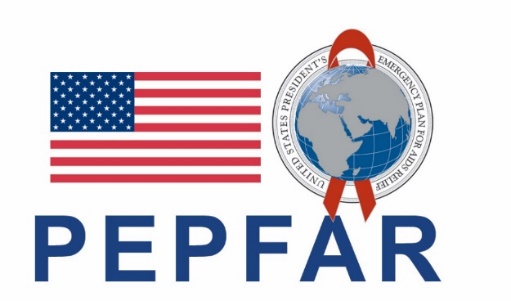 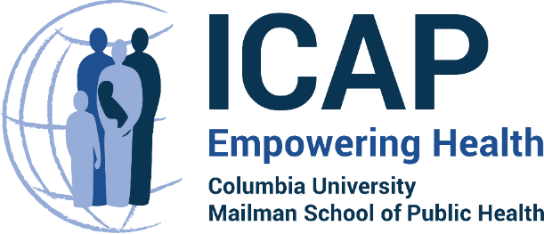 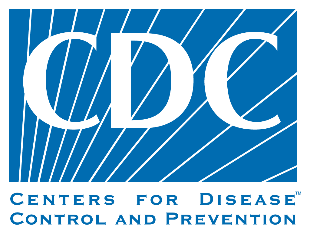 This project is supported by the U.S. President’s Emergency Plan for AIDS Relief (PEPFAR) through the Centers for Disease Control and Prevention under the terms of U2GGH000994. The contents are the responsibility of ICAP and do not necessarily reflect the views of the United States Government.
The mark “CDC” is owned by the U.S. Dept. of Health and Human Services and is used with permission. Use of this logo is not an endorsement by HHS or CDC of any particular product, service, or enterprise.
Thank You
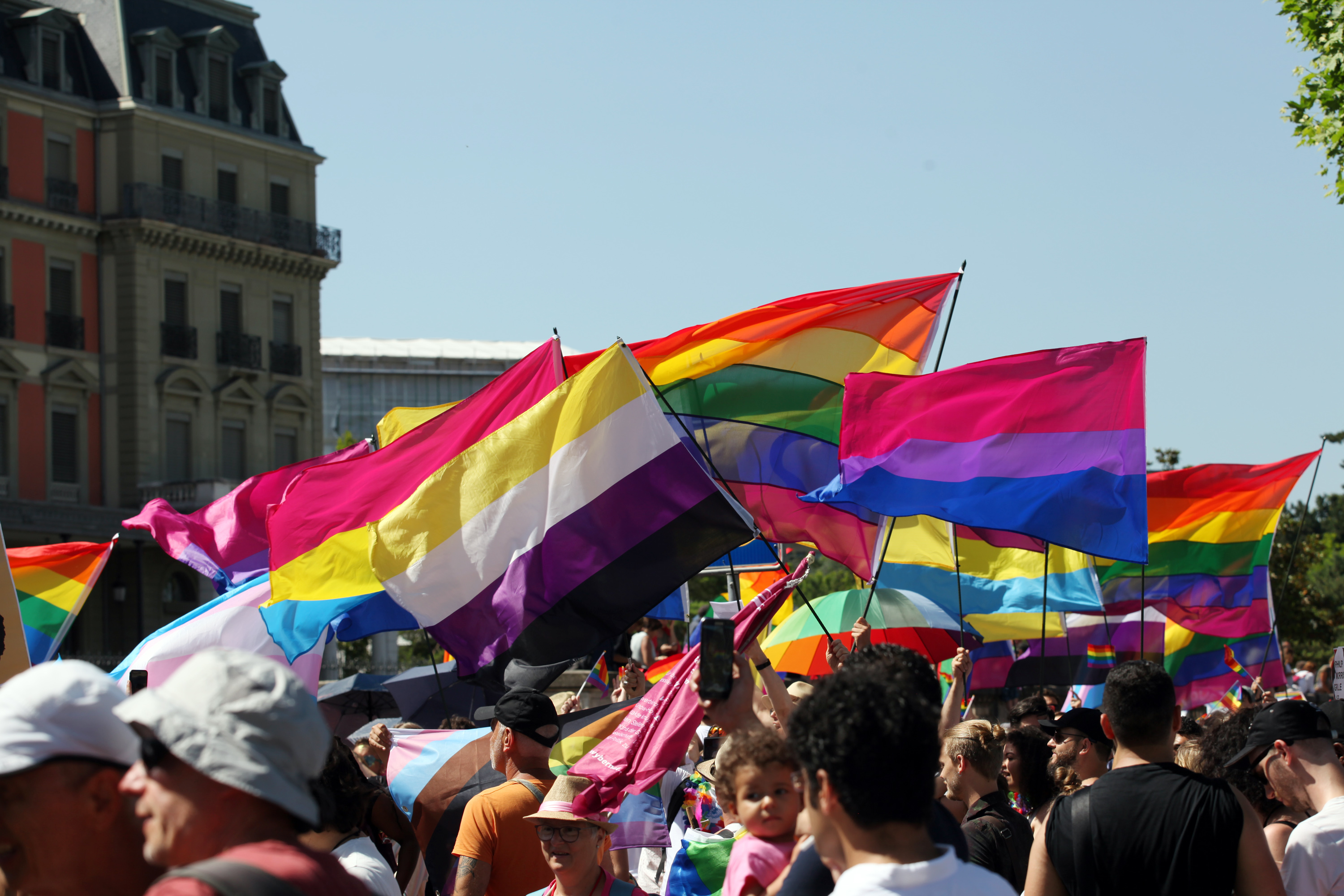 Photo: UNAIDS